Teisės pagrindai senjorams
2021
A.Vanags, L. Skinderienė, G. Jedemskienė
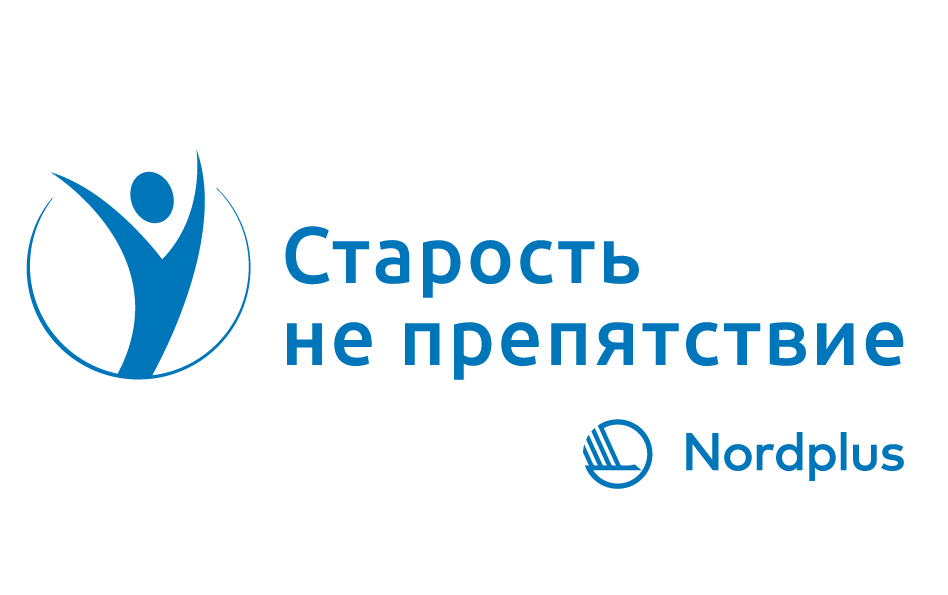 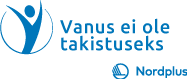 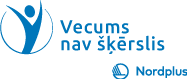 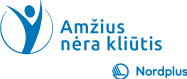 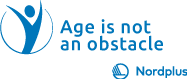 ŠIUOLAIKINĖS DEMOKRATINĖS ŠALIES VEIKIMO PAGRINDAI
NR.1
1. Pagrindinė struktūra ir principai
https://www.facebook.com/Europos/videos/388143045742705/
Demokratija
Demokratija – viena iš pamatinių sąvokų, turinti tūkstantmetę teoriją ir vartojimo praktiką. Natūralu, kad tai, kaip demokratija buvo įsivaizduojama ir įgyvendinama antikiniais laikais, metams bėgant kito, transformavosi, pasiteisino arba nepasiteisino. Visais laikais šiuose procesuose pagrindinis veikėjas buvo žmogus, žmogus su savo mintimis, jausmais ir darbais, kuriančiais arba naikinančias demokratiją. Šis žmogus gyvena ne kur kitur, o  bendruomenėje, taigi bendruomenėje ir reiškiasi demokratija.
Demokratines valstybes galima skirstyti į senas tradicijas turinčias demokratijas ir naujai susikūrusias demokratines santvarkas. Kiekviena demokratinė šalis turi atitikti tokios valdymo formos esminius principus: 
žmogaus teisė į privatų gyvenimą,
 minties, žodžio, tikėjimo laisvė,
 teisė į tautos atstovavimą, pagrįstą laisvu, lygiu, visuotinu ir slaptu balsavimu, 
nepriklausoma ir vieša teisinė sistema
Sąlygos demokratijos egzistavimui
Dahl siūlo tokias sąlygas, būtinas politinei demokratijai ( kaip Dahl vadina „poliarchijai“) egzistuoti:
 valdžios sprendimai turi būti teisiškai pagrįsti. 
Išrinkti pareigūnai pasirenkami per teisingus ir sąžiningus rinkimus. 
visi suaugusieji turi teisę balsuoti rinkimuose. 
visi suaugusieji turi teisę dalyvauti rinkimuose. 
piliečiai turi teisę laisvai reikšti savo nuomonę nebijodami bausmės. 
 piliečiai turi teisę siekti alternatyvių informacijos šaltinių, kurie yra apsaugoti konkrečių įstatymų 
išrinkti pareigūnai privalo sugebėti vykdyti konstitucines galias be opozijos spaudimo. Demokratija yra pavojuje, kada išrinkti tautos atstovai pradeda elgtis nepriklausomai nepaisydami piliečių.
valstybinė santvarka privalo būti savavaldė
Politinė kultūra
Politinės kultūros idėja siekia net antikos laikus. Politinės kultūros termino plėtotė. G.Almond ir S.Verba laikomi politinės kultūros klasikais. Jie pateikė tokį šio reiškinio apibrėžimą: „Politinė kultūra tampa pasikartojančios pažintinės, jausminės, vertinančios orientacijos į politinę sistemą, jos „įėjimo“ ir „išėjimo“ procesus, į asmenį kaip politinį veikėją.
Yra išskirti 3 politinių orientacijų tipai: pažintinius, emocinius ir vertinančius
Pažintinėms orientacijoms priklauso atitinkamos žinios ir informacija, susijusi su politika.
Jausiminės orientacijos apima domėjimąsi vykstančiu politiniu gyvenimu.
Vertinannčiosios orientacijos apima nuomones bei politinio proceso vertinimą
TEISĖS IR LAISVĖS
Žmonių bendruomenė (ir visuomenė) susiformuoja ir funkcionuoja tik tuomet, kai bent didžioji jos narių dalis savo individualios laisvės raiškos formas susieja su socialinio elgesio reikalavimais. 
Tarp demokratijos ir žmogaus teisių bei laisvių yra fundamentalus ryšys. Juk ir pati demokratija tiesiogiai sietina su žmogaus kaip autonomiškos būtybės pripažinimu ir savivaldumu.
Prigimtinis žmogaus teisių ir laisvių pobūdis, demokratija ir valstybės nepriklausomybė yra tokios konstitucinės vertybės, kurios sudaro Konstitucijos, kaip visuomenės sutarties, ir ją grindžiamo Tautos bendro gyvenimo, pačios Lietuvos valstybės pamatą. Niekas negali paneigti Konstitucijos nuostatų, įtvirtinančių šias pamatines konstitucines vertybes, nes tai reikštų pačios Konstitucijos esmės paneigimą“, taip pat kad „kitoks Konstitucijos 1, 18 straipsnių aiškinimas reikštų, kad ne tik būtų paneigiamas Konstitucijos viršenybės principas ir konstitucinis teisės viešpatavimo imperatyvas, bet ir būtų sudaromos prielaidos prarasti valstybės nepriklausomybę, sužlugdyti demokratiją ar panaikinti respubliką, paneigti prigimtinį žmogaus teisių̨ ir laisvių pobūdį, t. y. sugriauti Lietuvos valstybės, kaip Konstitucijoje įtvirtinto bendro visos visuomenės gėrio, pamatą.
Motyvacija būti aktyviais ir dalyvauti visuomeniniame gyvenime – yra vienas iš svarbesnių senjorų gyvenimo kokybę lemiančių veiksnių.
Vyresnio amžiaus žmonės dalyvauja priimant sprendimus nacionaliniu lygmeniu dalyvaudami Lietuvos pensininkų reikalų tarybos veikloje. Pensininkų reikalų tarybos pagrindinis tikslas – užtikrinti veiksmingą valstybės ir savivaldybių institucijų bei įstaigų ir vyresniojo amžiaus žmonių interesams atstovaujančių nevyriausybinių organizacijų bendradarbiavimą. Siekiama sudaryti galimybę dalyvauti sprendžiant su jais susijusius klausimus įvairiose valstybės ir savivaldybių institucijose ir įstaigose, šalies ir savivaldybių lygmens konsultacijos tarybose. Taryba nagrinėja vyresniojo amžiaus žmonių gyvenimo kokybės klausimus ir teikia Seimui, Vyriausybei, valstybės ir savivaldybių institucijoms bei įstaigoms pasiūlymus dėl žmonių reikmes atitinkančios ir socialinį teisingumą įgyvendinančios politikos formavimo.
Kaip sprendimų priėmime dalyvauja vyresnio amžiaus žmones vienijančios organizacijos?
Vyresnio amžiaus žmonės vienijančios organizacijos skatinamos dalyvauti sprendimų priėmime valstybei finansuojant jų veiklos projektus. Vyresnio amžiaus žmonės ir juos vienijančių nevyriausybinių organizacijų atstovai gali būti įtraukiami į viešąsias konsultacijas, kurių metu gali teikti savo nuomonę, pastabas bei pasiūlymus svarstomais klausimais. 
Daugiausia narių vienijančios vyresnio amžiaus žmonių organizacijos: 
Lietuvos Pagyvenusių Žmonių asociacija.
 Lietuvos pensininkų sąjunga „Bočiai“. 
Lietuvos nacionalinė trečiojo amžiaus universitetų asociacija.
Kokios atviro valdymo priemonės įgalina išgirsti senjorų balsą?
Senjorų dalyvavimą viešojoje politikoje įgalina šios pagrindinės atviro valdymo priemonės:
 viešosios konsultacijos, peticijos, E. demokratijos priemonės,
 įstaigų Facebook paskyros,
 kontaktai su ministrais.
 Vyresnio amžiaus žmonės ir juos vienijančių nevyriausybinių organizacijų atstovai gali būti įtraukiami į viešąsias konsultacijas, kurių metu gali teikti savo nuomonę, pastabas bei pasiūlymus svarstomais klausimais.
Kokios atviro valdymo priemonės įgalina išgirsti senjorų balsą?
Šių priemonių gerieji pavyzdžiai: 
 Vilniaus savivaldybė įgyvendino senjorams skirtą E. demokratijos priemonę – knyga telefonu, kurios tikslas įtraukti senjorus į kultūros procesus. 
Bibliotekininkai du kartus per savaitę telefonu susisiekia su senjorais ir skaito jų pasirinktas knygas: https://www.vcb.lt/nauja-nuotoline-paslauga-senjorams-knygu-skaitymastelefonu/. 
 Lietuvos  socialinės apsaugos ir darbo ministerija, kuruojanti vyresnio amžiaus žmonių klausimus turi didžiausią FB sekėjų skaičių tarp ministerijų - 36 000. 
 Programos „Kurk Lietuvai“ įgyvendinta sėkminga viešoji konsultacija dėl Socialinio recepto -vyresnio amžiaus žmonių vienišumui mažinti bendruomenėse, kurios metu ieškota priemonių užtikrinti vyresnio amžiaus žmonių užimtumą ir poreikius.
2007 Jungtinių Tautų iniciatyva rugsėjo 15 diena paskelbta Tarptautine demokratijos diena.
1997-09-15 Tarpparlamentinė sąjunga priėmė Visuotinę demokratijos deklaraciją, kurioje nustatyti svarbiausi demokratinio valdymo principai. 
 Pirmą kartą paminėta 2008-09-15.
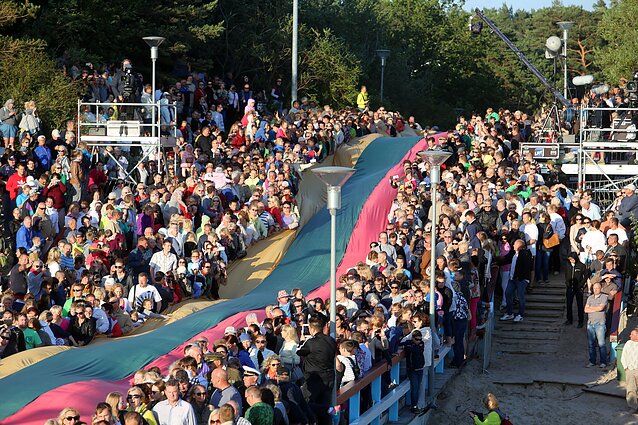 Diskusija
Kas paskatintų senjorus aktyviau dalyvauti sprendimų priėmime? 
Kokios būtų motyvuojančios priemonės? 
Kas senjorams trukdo įsitraukti į sprendimų priėmimo procesus? 
Kokiomis formomis būtų patrauklu dalyvauti? (Pav. viešosios konsultacijos, peticijos, E. demokratijos priemonės, įstaigų Facebook paskyros, kontaktai su ministrais). 
Kokia forma senjorai norėtų gauti informaciją apie vykdomas konsultacijas, kitas priemones? 
Kokių dalyvavimo rezultatų vyresnio amžiaus žmonės tikisi? 
Ką laikytų efektyvia ir veiksminga konsultacija? 
Kokios temos būtų aktualiausios (socialinės garantijos, pensijos, sveikatos apsauga, švietimas, kultūra ar k.t.)?
 Kokiose sprendimų priėmimo viešajame sektoriuje priemonėse jiems teko iki šiol dalyvauti? 
Ar jie jaučiasi pilietiški ir socialiai atsakingi?